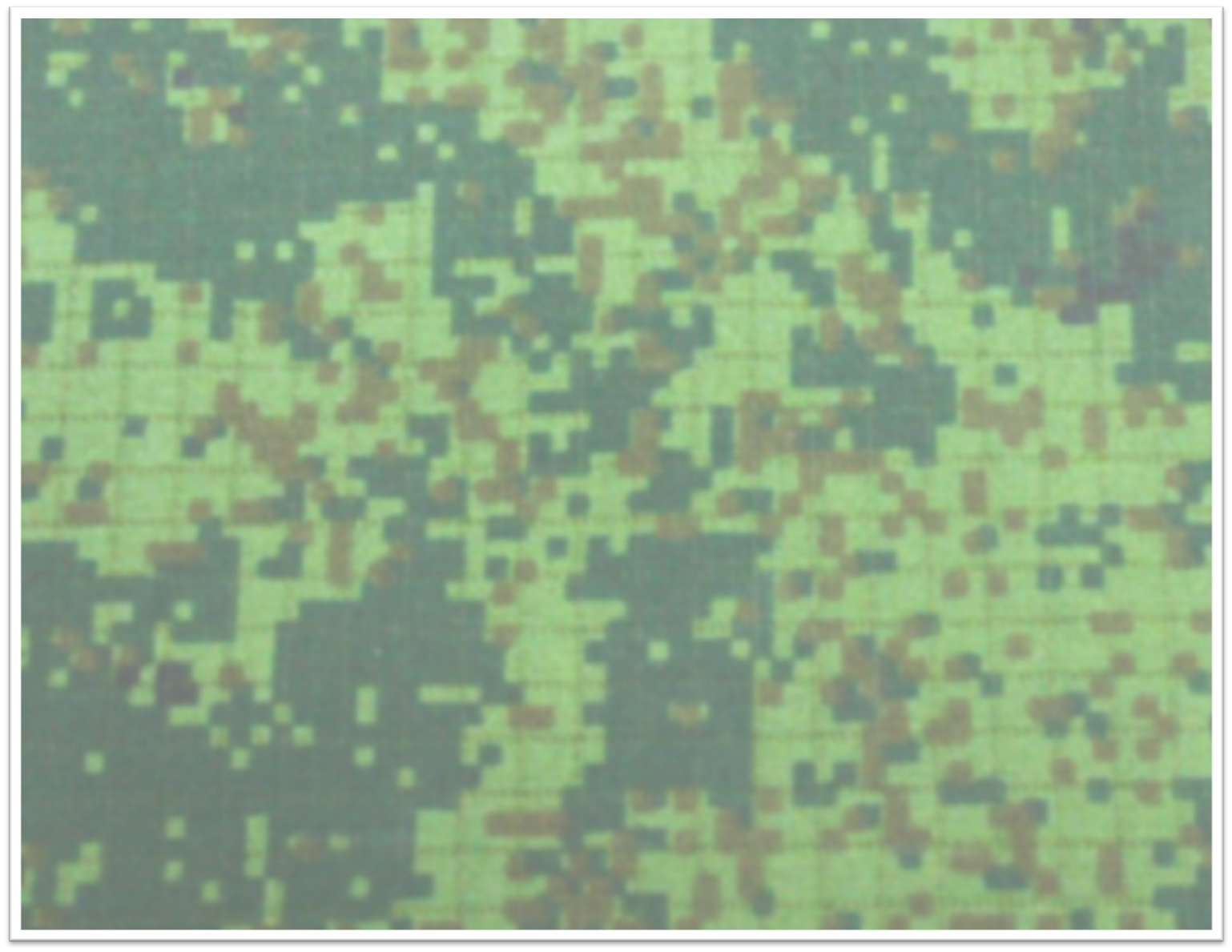 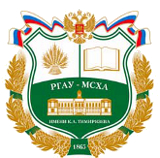 РОССИЙСКИЙ ГОСУДАРСТВЕННЫЙ АГРАРНЫЙ УНИВЕРСИТЕТ -
МОСКОВСКАЯ СЕЛЬСКОХОЗЯЙСТВЕННАЯ АКАДЕМИЯ 
имени К.А. ТИМИРЯЗЕВА
ВОЕННЫЙ УЧЕБНЫЙ ЦЕНТР
Тактическая  
подготовка
1
Тема  7: Борьба с воздушными средствами                  нападения противника.Учебные вопросы:1. Боевые возможности и тактика действий боевых вертолетов противника, их силуэты и опознавательные знаки. 2. Способы борьбы с боевыми вертолетами и десантом противника. 3. Использование защитных свойств местности, местных предметов и фортификационных защитных сооружений для защиты от налетов самолетов и боевых вертолетов противника. 4. Применение оружия для уничтожения боевых вертолетов и десантов противника.
Основными огневыми задачами, для выполнения которых предусматривается использовать вертолеты, являются:
 уничтожение различных бронеобъектов, средств ПВО, а также других объектов на поле боя;
 уичтожение живой силы, вооружения и боевой техники противника во время огневой подготовки и поддержки наступающих подразделений сухопутных войск;
сопровождение и огневое прикрытие многоцелевых и транспортных вертолетов при переброске ими войск и грузов на поле боя и в тыл противника; 
подавление огневых средств в районе высадки подразделений в тылу противника и на его флангах, оказание им огневой поддержки с воздуха; 
борьба с воздушными десантами при расположении их в исходных районах, в полете и после высадки; 
уничтожение вклинившихся в оборону, прорвавшихся в глубину и на фланги группировок войск, прежде всего бронетанковых.
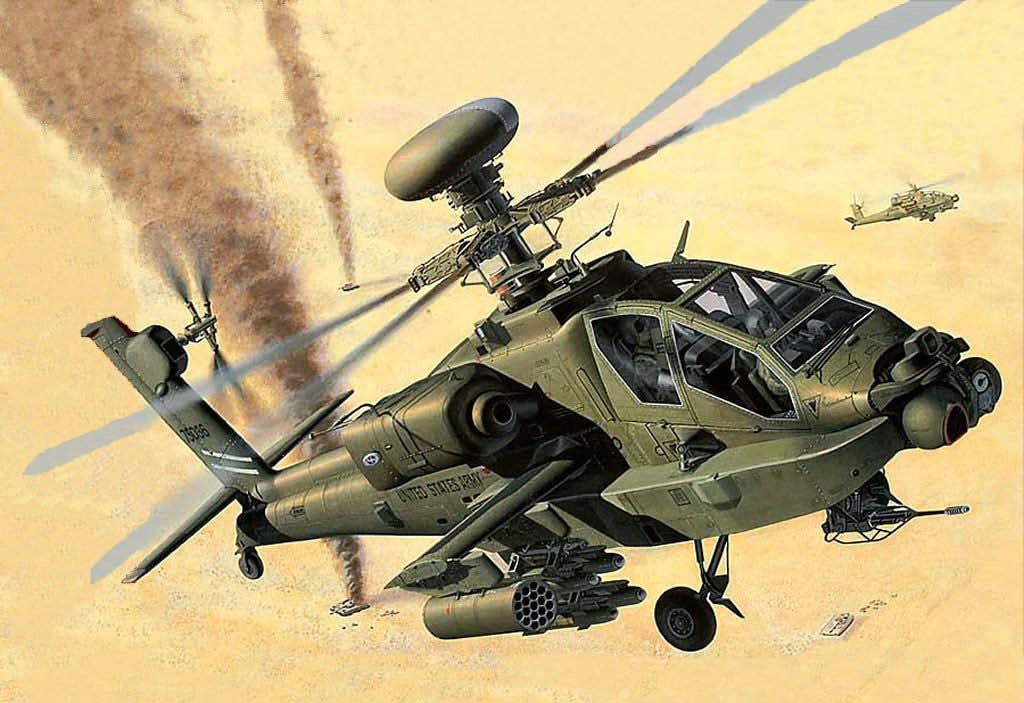 «Апач»
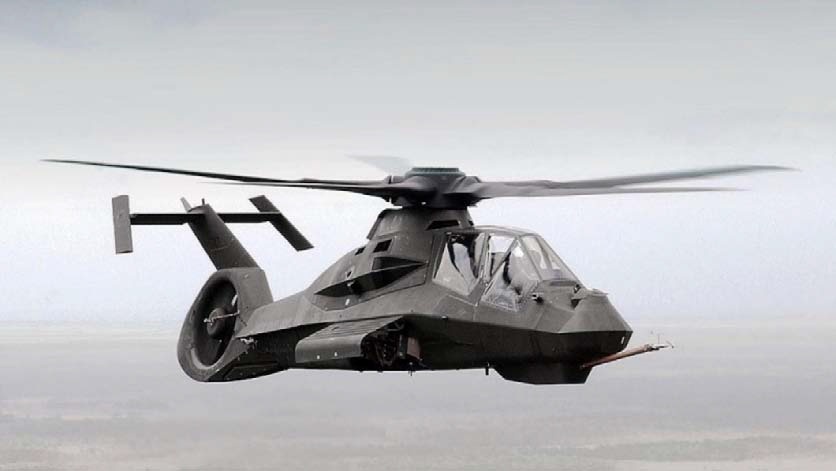 «Команч»
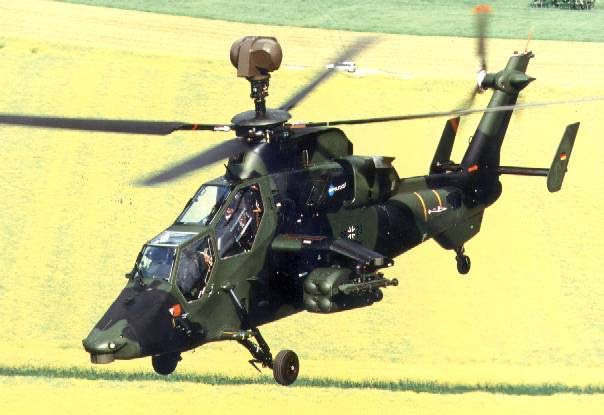 «Тигр»
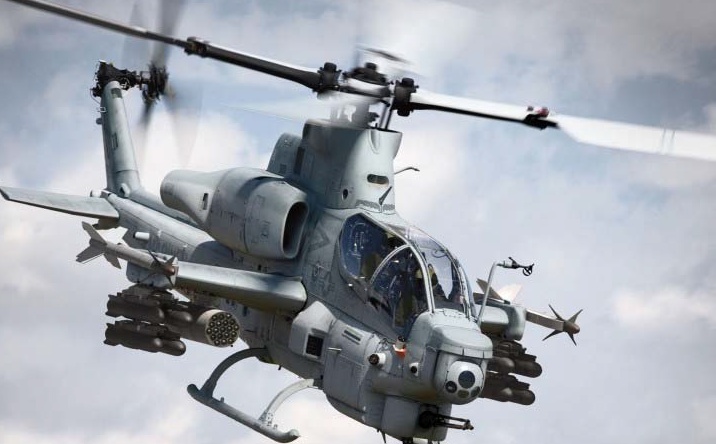 «Кобра»
Мангуста
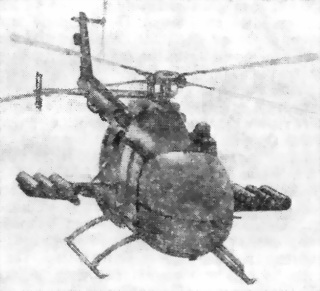 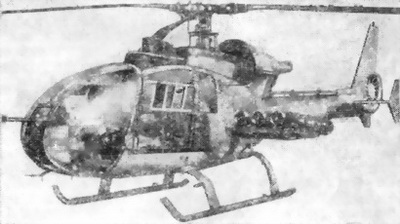 ВО-105Р
SA-105M  Газель
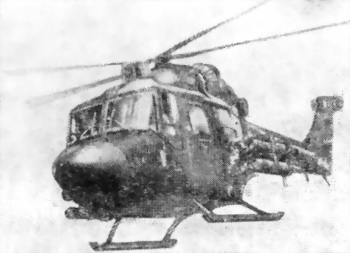 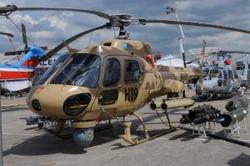 WG13 Линкс
AS-550  Феникс
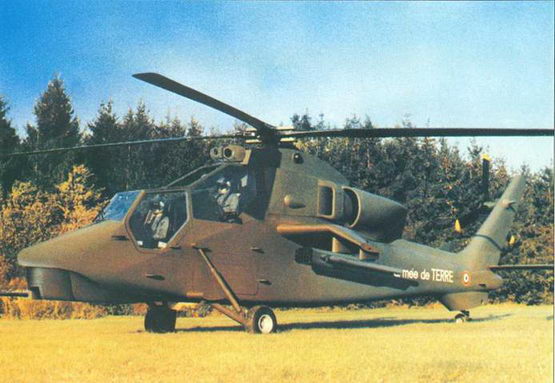 НАР  Жерфо
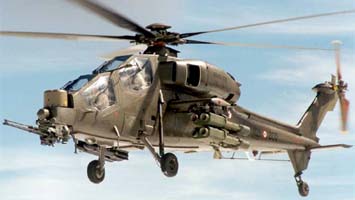 А.129 INT (International)
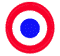 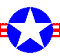 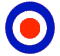 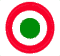 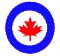 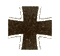 Для подготовки вертолетов к нанесению ударов по бронетанковым группировкам противника и организованного выхода в район цели назначаются в большинстве случаев районы сосредоточения, выжидательные районы и боевые позиции.
         В районах сосредоточения ставятся боевые задачи, осуществляется обслуживание и частичный ремонт техники, пополняются боеприпасы, горючее и другие материальные средства.
      Выжидательные районы выбираются между районами сосредоточения и боевыми позициями. В них подразделения находятся короткое время, необходимое для доразведки целей, уточнения маршрутов полета и боевых задач.
      Боевые позиции выбираются за укрытиями и масками местности с расчетом нанесения быстрых и внезапных ударов по целям, открытия огня с максимальных дальностей и скрытого перелета на новые позиции.
Для вертолетов, ведущих борьбу с танками и другими объектами на поле боя, считается целесообразным сближаться с объектом атаки на предельно малой высоте, последовательно продвигаясь от одной закрытой позиции к другой.
   Надежное обнаружение и опознавание вертолетом танка противника возможно на дальностях до 3000 м. После пуска ПТУР с такой дальности вертолет в процессе наведения ракеты (в зависимости от способа атаки) может приблизиться к объекту удара на расстояние 800–1000 м.
  Поиски эффективных методов атаки наземных целей привели зарубежных специалистов к выводу, что на высоте 50–100 м вертолеты достаточно уязвимы от огня автоматического стрелкового оружия и танковых пулеметов. Поэтому рекомендуется больше внимания уделять тактике бреющего полета с огибанием рельефа и местных предметов.
Подразделения (группы) боевых вертолетов могут уничтожать танки и другие объекты противника, действуя по заранее намеченному плану, из засад, по вызову, а также уничтожать цели в заданном районе в результате самостоятельного свободного поиска. 
Огневые удары по заранее намеченному плану могут наноситься при наличии относительно полных данных о расположении противника и достаточного времени на подготовку. При таком способе огневых ударов каждой группе боевых вертолетов заблаговременно выделяется сектор действия с указанием конкретных объектов и целей и заранее отрабатываются вопросы взаимодействия вертолетов с наземными войсками и авиацией. 
Огневые удары из засад широко практиковались в войне в 1973 году на Ближнем Востоке. Этот способ позволяет достичь наибольшей внезапности и эффективности, так как боевые вертолеты заблаговременно занимают выбранные площадки вблизи объектов удара, но на безопасном удалении от них (обычно от 5 до 15 км). Затем на предельно малой высоте (15–20 м) выходят из-за укрытий и наносят удар по избранным целям.
Удары по вызову могут наноситься несколькими группами боевых вертолетов. Боевая задача предварительно ставится им в общем виде, но, как правило, с указанием района и очередности действия групп. 
    Свободный поиск. Командир группы, находясь на разведывательном вертолете, оценивал обстановку по полученным данным о противнике, определял наиболее выгодный способ действий, направления атаки.
    Группа делилась на две подгруппы и скрытно выдвигалась на боевые позиции с таким расчетом, чтобы нанести удар по танковой колонне с двух сторон по заранее распределенным целям. В первую очередь поражались самоходные зенитные установки, а затем и другие цели в установленной последовательности. Повторные удары по колонне наносились, как правило, с новых направлений.
Примерная схема удара вертолетами по танковой колене
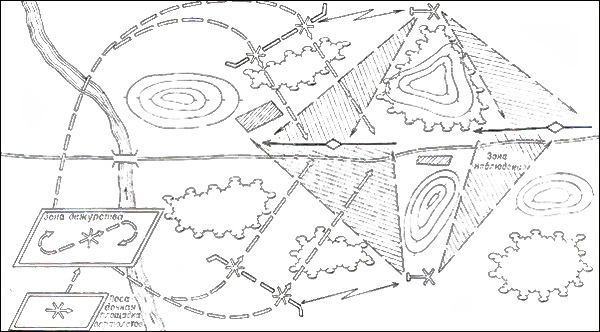 При нанесении удара по колоннам, состоящим из бронетранспортеров и автомобилей, предусматривается несколько иной порядок действий вертолетов  В этом случае может быть нанесен отвлекающий удар частью вертолетов по второстепенным объектам с одновременной постановкой дымовой завесы для маскировки выхода основной группы вертолетов на боевые позиции для массированного удара по главному объекту, с применением преимущественно НАР и пулеметно-пушечного вооружения.
 С дистанции 2500 м и менее по колонне противника производится залповый пуск сотнями ракет. Прицеливание и пуск НАР занимает мало времени, поэтому вертолеты основной группы сравнительно небольшое время находятся в зоне огня средств ПВО противника.
Совместная атака вертолетов на колонну
Успешная борьба с вертолетами возможна на основе тщательно организованной разведки в целях своевременного обнаружения этих летательных аппаратов и оповещение об их приближении, а также в результате комплексного использования разнообразных активных и пассивных средств борьбы, различных приемов и способов действий, организации стройной системы противовертолетной борьбы как составной части всей системы ПВО. 
Наиболее эффективными в борьбе с вертолетами считаются средства разведки и уничтожения маловысотных целей, обладающие наименьшим работным временем реакции на появление цели, а также способностью к быстрому опознаванию и прицельному открытию огня.
Своевременность и точность опознавания вертолетов противника — необходимое условие успешной борьбы с ними, снижения потерь от их ударов, предотвращения случайного уничтожения своих вертолетов. 
Общим средством, специально предназначенным для обнаружения вертолетов и других воздушных целей в полете, являются радиолокационные станции разведки. Правда, их возможности по обнаружению целей резко снижаются с уменьшением высоты полета вертолетов, особенно в условиях сильнопересеченной местности. Практика показывает, что при полете вертолетов на высоте 100 м имеющееся средства радиолокационной разведки в условиях прямой видимости целей могут обнаружить их на дальности до 10–25 км, на высоте 25 м — на дальности до 5–15 км, а на высоте 15 м — лишь на дальности 5–7 км.
Весьма важным для повышения эффективности разведки вертолетов в воздухе является широкое использование в комплексе с РЛС средств визуальной разведки, выделение специальных наблюдательных постов, оснащенных различными оптическими приборами (телевизионно-оптическими визирами, оптическими прицелами, биноклями и др.), позволяющими обнаруживать вертолеты, летящие на высоте 25 м на дальности до 8–10 км.
Для уничтожения вертолетов противника могут быть использованы ракеты, авиация, артиллерия, стрелковое вооружение, минно-взрывные заграждения, огнеметно-зажигательные средства, зенитное вооружение (зенитные ракеты, орудия, пулеметы), а также воздушные десанты, рейдовые отряды и специально выделенные подразделения различных родов войск. Вопрос о применении того или иного средства для уничтожения вертолетов противника в каждом конкретном случае решается, как правило, общевойсковым командиром.
Важным условием эффективности противовертолетной борьбы является размещение боевых порядков и огневых средств с учетом вероятных зон наблюдения противником с воздуха, рельефа местности и его маскирующих свойств. При расположении войск на месте следует широко применять маскировочные средства. В ходе маневренных действий, на марше для скрытия объектов от вертолетов противника могут применяться дымы, а для ослепления этих летательных аппаратов — различные аэрозоли.
Под способами борьбы с вертолетами как с разновидностью способов действий подразделений и частей в бою следует понимать целесообразный порядок использования сил и средств для выполнения поставленной боевой задачи в конкретных условиях обстановки.
В настоящее время могут быть выделены три основных способа борьбы с вертолетами: групповое поражение; одиночное уничтожение; снижение эффективности применения вертолетов. Эти способы можно применять в сочетании друг с другом и раздельно. 
Групповое поражение обеспечивает достижение наиболее решительных целей в борьбе с вертолетами противника как до начала, так и в ходе боя. Этот способ может применяться всеми инстанциями тактического звена, которые имеют соответствующие средства поражения.
Групповое поражение вертолетов на посадочных площадках, полевых аэродромах и при взлете с них может достигаться ударами ракет и авиации с применением обычных и ядерных боеприпасов, огнем артиллерии с закрытых огневых позиций, а также огнем танков, боевых машин пехоты, бронетранспортеров, противотанковых средств.
Одиночное уничтожение вертолетов противника осуществляется преимущественно в ходе боевых действий, как правило, при нахождении их в воздухе во время выхода на боевой курс, в момент атаки или при заходе на посадку. Огонь обычно ведется прямой наводкой по визуально наблюдаемой цели средствами ПВО, из танков, БМП и БТР, при необходимости также артиллерией и ПТУР
Снижение эффективности применения вертолетов противника как один из способов борьбы с ними найдет применение во всех тактических звеньях, в различных видах боевых действий и условиях обстановки. Применение этого способа обеспечивается: постановкой активных помех пунктам управления вертолетами и системам наведения оружия;
Опыт локальных войн, особенно войны в Индокитае, а также практика войсковых учений показывают, что достаточно высокой эффективностью могут обладать различные средства и способы  так называемой пассивной противовертолетной борьбы. Так, для уничтожения низко летящих и совершающих посадку вертолетов могут натягиваться между деревьями или специально установленными столбами капроновые канаты, металлические тросы и стальная проволока. На площадках вероятной высадки могут сооружаться скрытые рвы, широкие ямы, устанавливаться малозаметные препятствия и другие заграждения в сочетании с минно-взрывными, а также огнеметно-зажигательными средствами.
Зенитные средства (ракеты, орудия, пулеметы) обладают неоспоримыми преимуществами при уничтожении вертолетов на этапе их подлета к цели и во время атаки. 
Из всех современных зенитных систем ведущая роль принадлежит управляемым зенитным ракетам, обладающим рядом неоспоримых преимуществ перед другими средствами

В зависимости от размеров зоны поражения ЗРК подразделяются на комплексы дальнего действия, средней и малой дальности, а также ближнего действия.
В любом бою, необходимо максимально использовать защитные и маскирующие свойства местности и местных предметов, как от обычных, так и от воздушных средств поражений.
При использовании имеющихся на местности воронок от снарядов, выемок, канав, насыпей, обратных скатов, оврагов ослабляется поражающее действие вооружения самолетов и вертолетов противника.
Более надежно от авиации противника защищают узкие, глубокие и извилистые овраги, лощины, карьеры. Однако, располагаясь в оврагах, котлованах, за обратными скатами высот, необходимо иметь в виду, что откосы в слабых грунтах могут обрушиться от бомбовых ударов, поэтому их следует заблаговременно закрепить.
Защитные свойства местности могут быть увеличены за счет углубления естественных выемок, устройства специальных врезок в скаты высот и т.п.
Лесной массив ослабляет видимость действия войск. противника солдаты, если они не назначены наблюдателями, по команде (сигналу) командира укрывается в щели или блиндаже в готовности быстро занять огневую позицию (место для стрельбы
Для уничтожения вертолетов противника могут быть использованы ракеты, авиация, артиллерия, стрелковое вооружение, минно-взрывные заграждения, огнеметно-зажигательные средства, зенитное вооружение (зенитные ракеты, орудия, пулеметы), а также воздушные десанты, рейдовые отряды и специально выделенные подразделения различных родов войск. Вопрос о применении того или иного средства для уничтожения вертолетов противника в каждом конкретном случае решается, как правило, общевойсковым командиром.
Стрельбу по вертолетам из стрелкового оружия целесообразно вести сопроводительным способом,  длинными очередями с расходом до магазина патронов на автомат (пулемет). Такая плотность огня обеспечивает надежное поражение вертолетов противника при стрельбе из автоматов и ручных пулеметов на дальностях до 500 м, а из танковых пулеметах (ПКТ) — до 1000 м. 
Величина упреждения (вынос точки прицеливания) при скорости полета цели 50 м/с и дальности стрельбы 300 м — 3, 500 м — 5, 700 м — 9, 900 м — 12 фигур.
Самая высокая результативность огня достигается при его сосредоточении взводом или ротой по одной цели в короткое время (4–5 с).
Если вертолет переходит из положения зависания к горизонтальному полету, огонь по нему продолжается способом сопровождения с упреждением на движение цели по общим правилам. При возможности наблюдения за трассами своих пуль корректирование огня осуществляется подведением трасс к цели без изменения установки прицела.
Если вертолет переходит из положения зависания к снижению, огонь по нему следует продолжать длинными очередями, а из пулеметов — непрерывным огнем, вынося точку прицеливания вниз по линии снижения на 1–2 фигуры. Это упреждение соответствует средней скорости вертикального снижения вертолета (2–3 м/с).